106學年第一學期《大師傳習》講座
2017 《Meet the Master Series 8》
中央研究副院長 劉扶東院士Prof.Fu-Tong Liu,MD,PhD, Distinguished Research Fellow and Director /Vice President, Academia Sinica
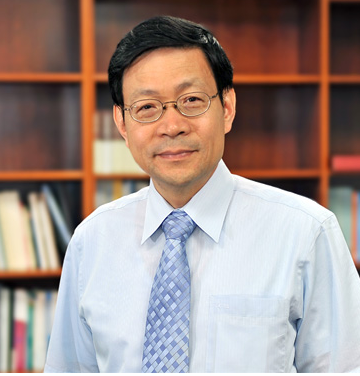 抱持一顆好奇心去探索未知，
而且堅持下去，永不放棄！
Date: 20th  Dec,  2017
※ 敬邀全校師生踴躍參加
※本研習活動，認列為教師教學評鑑『教學專業成長活動』2小時(申請中)。
※報名網址：https://goo.gl/forms/4HfWzy5CRVCOyFPk1
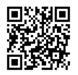 主辦單位：醫學院、教師發展暨教學資源中心